Vetrelax Chelmsford Roseberry ApartmentSpringfield Road, Chelmsford
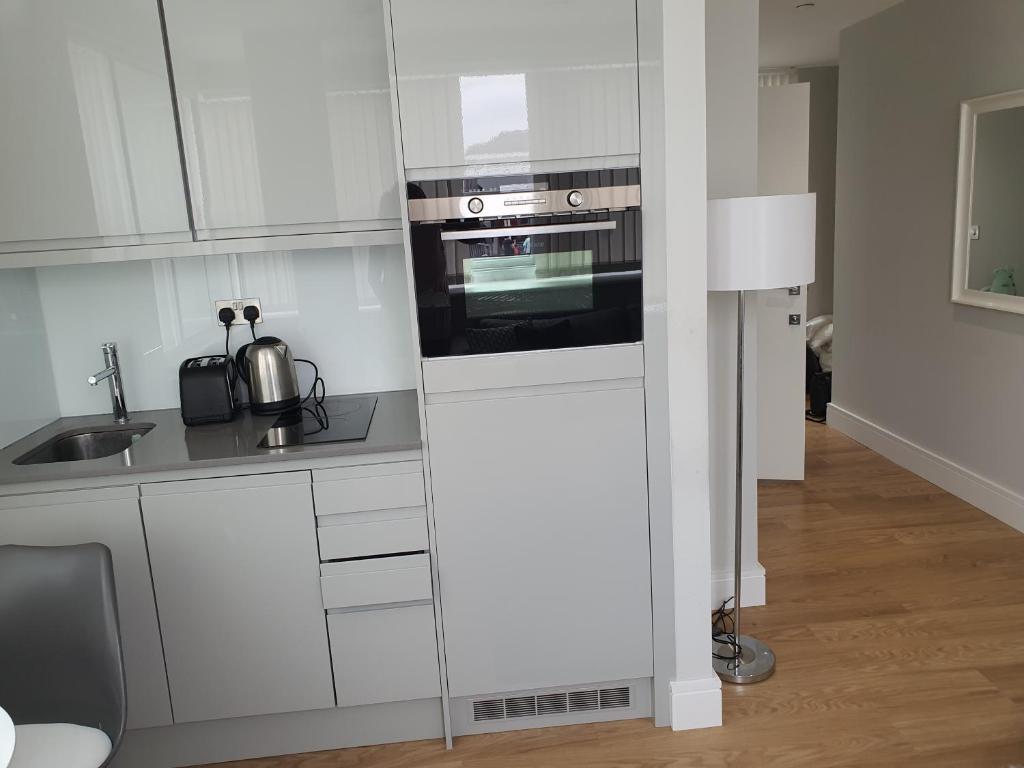 Key Features
Sleeps 4 people (incl. sofa beds).
Free WIFI. 
Close to city centre and train station 
Fully Equipped kitchen.
Spacious flat with city view.
Private bathroom.
Laundry Facilities
Free complimentary Parking.
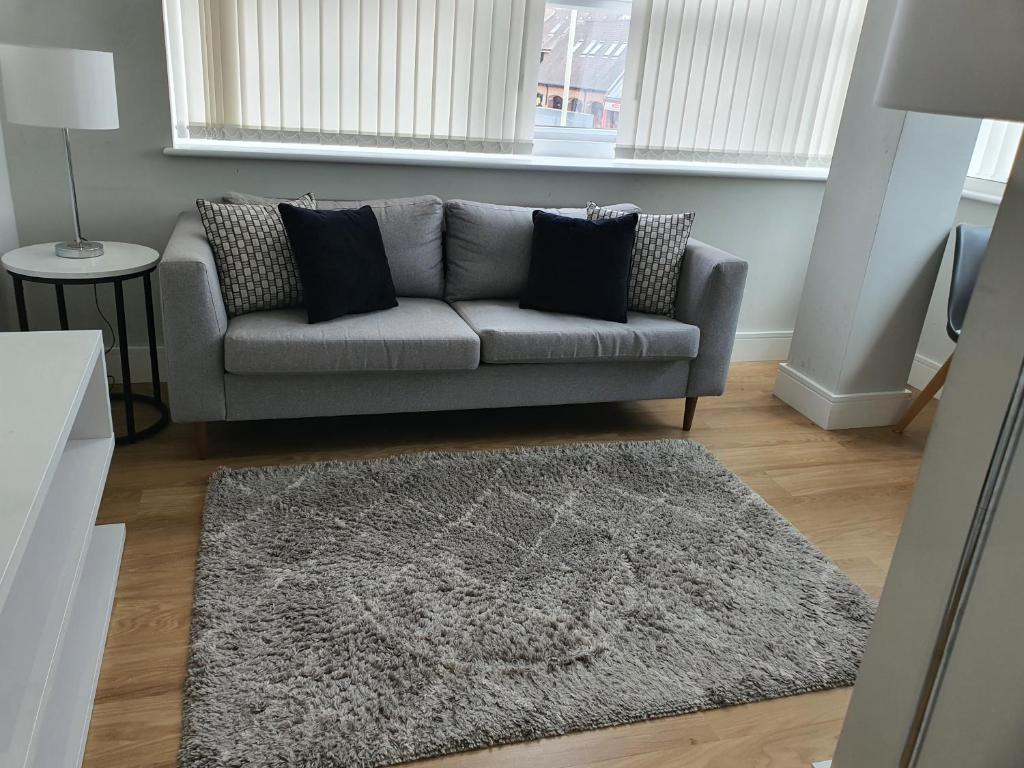 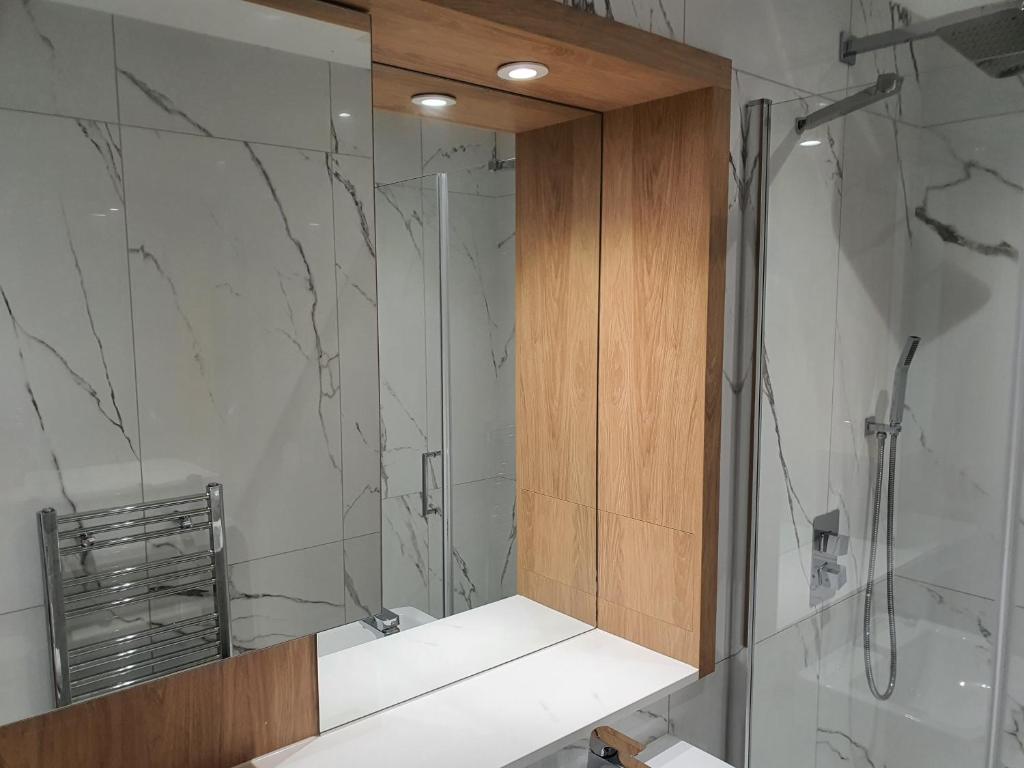 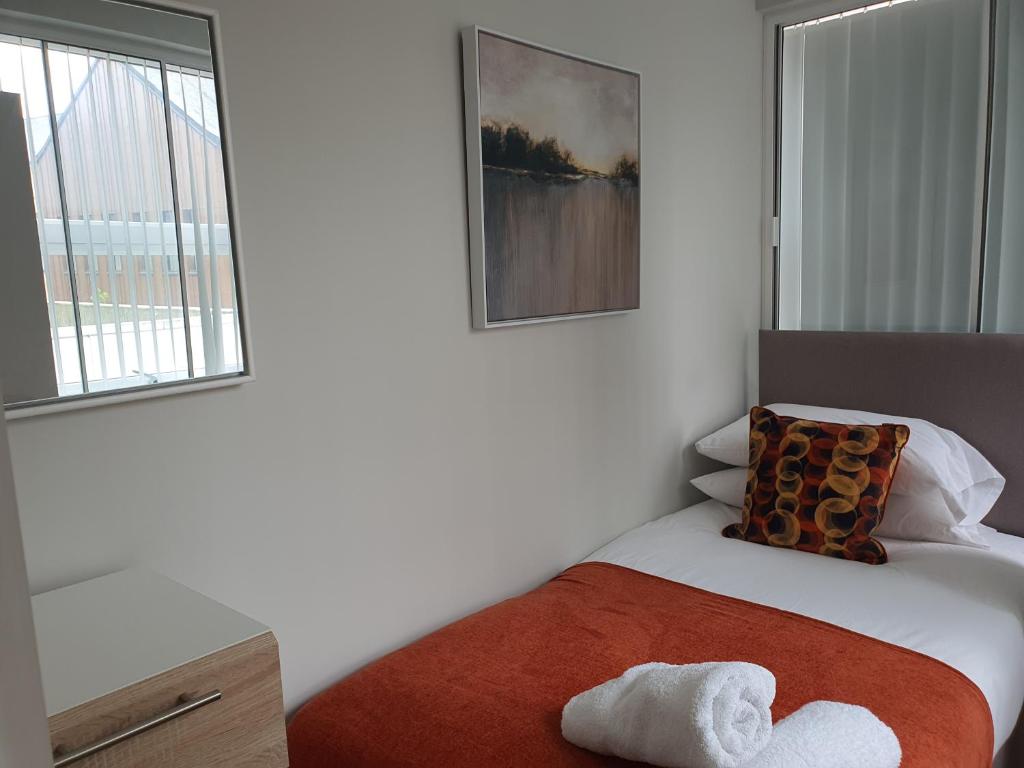 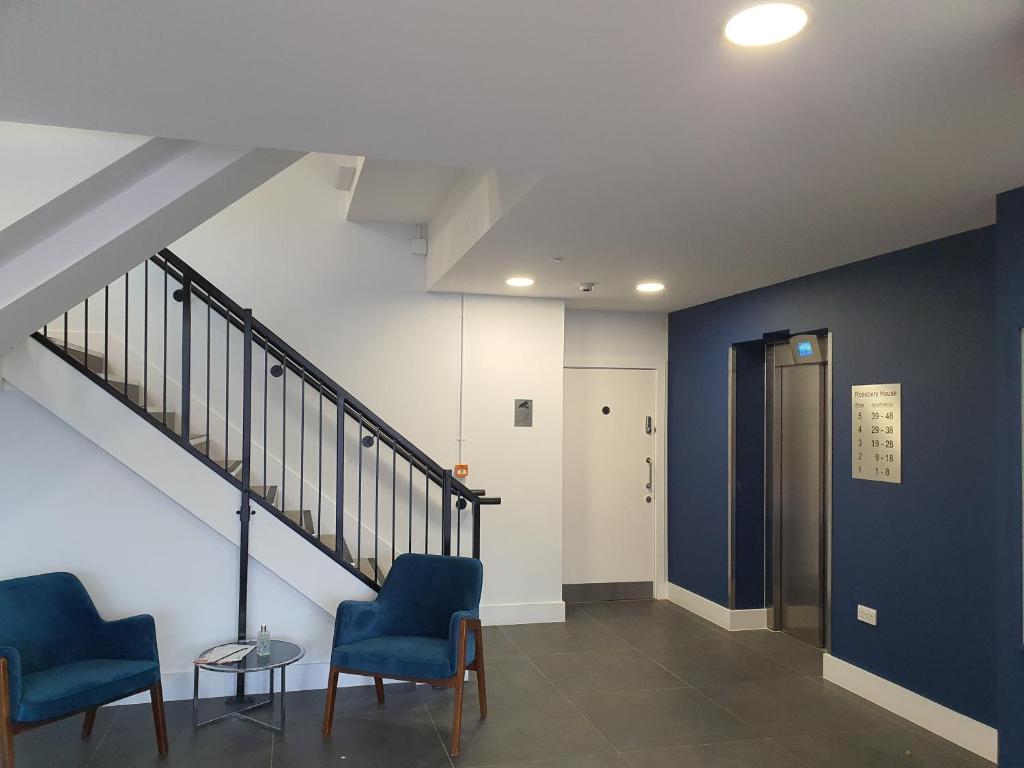 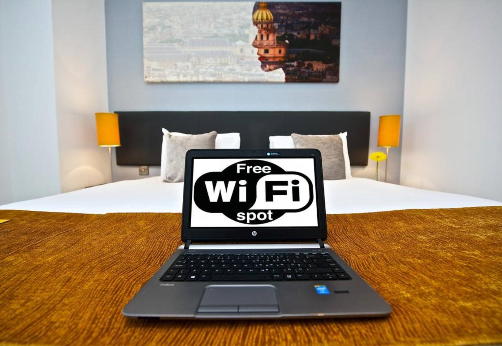 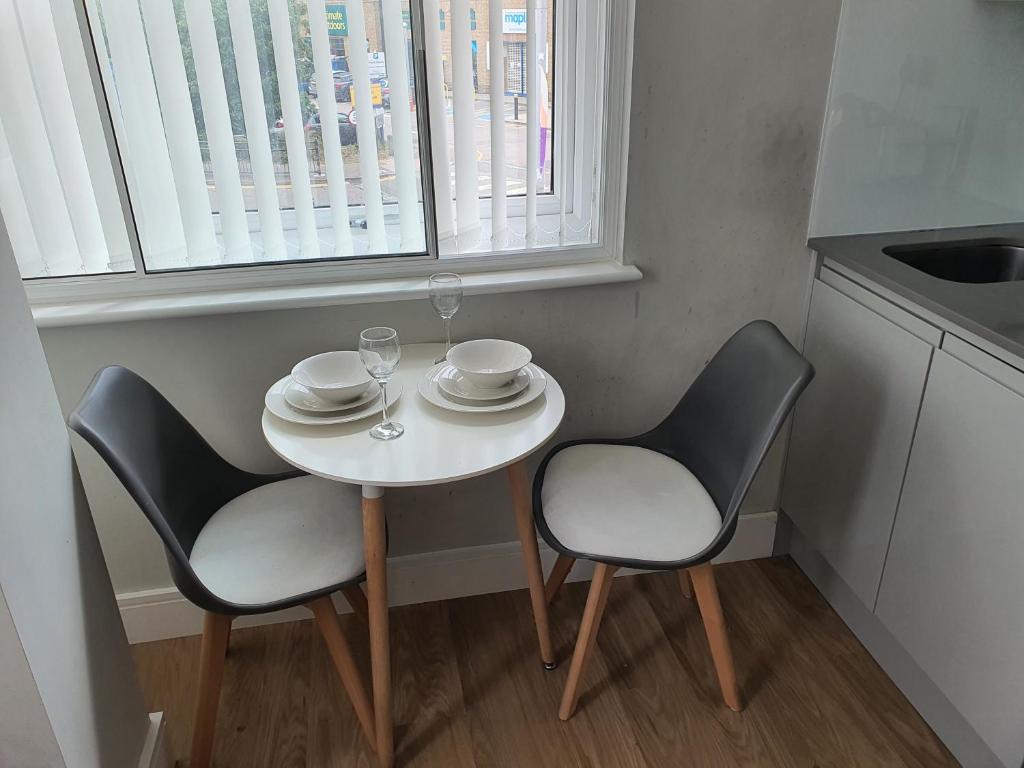 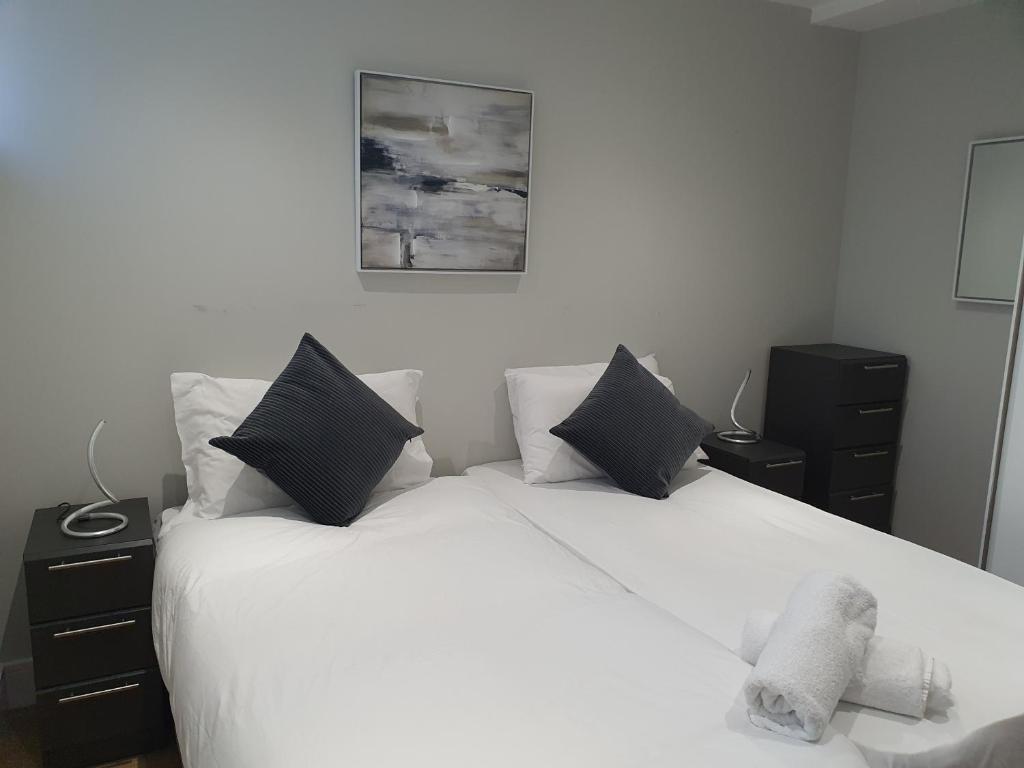